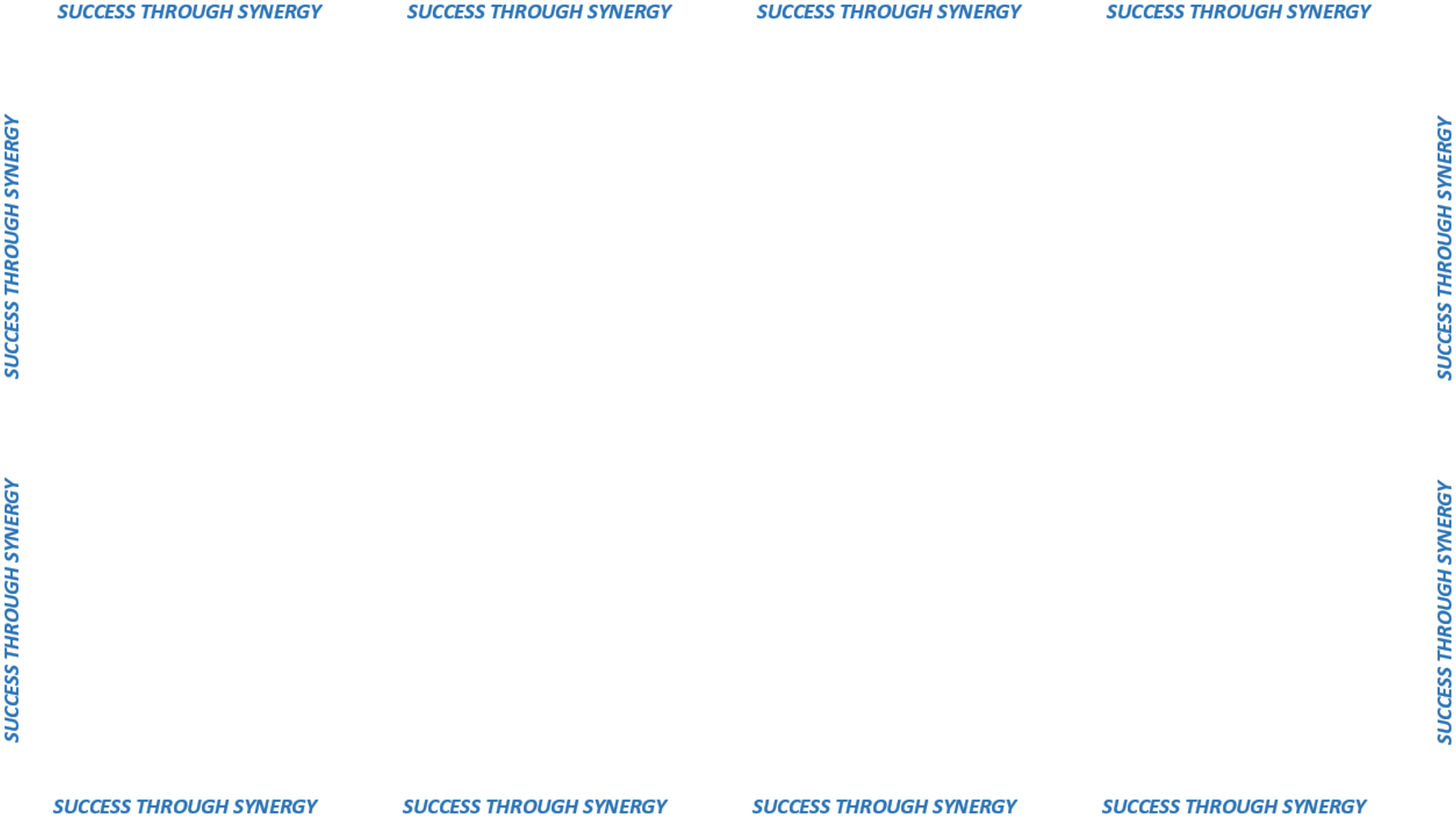 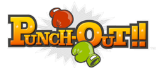 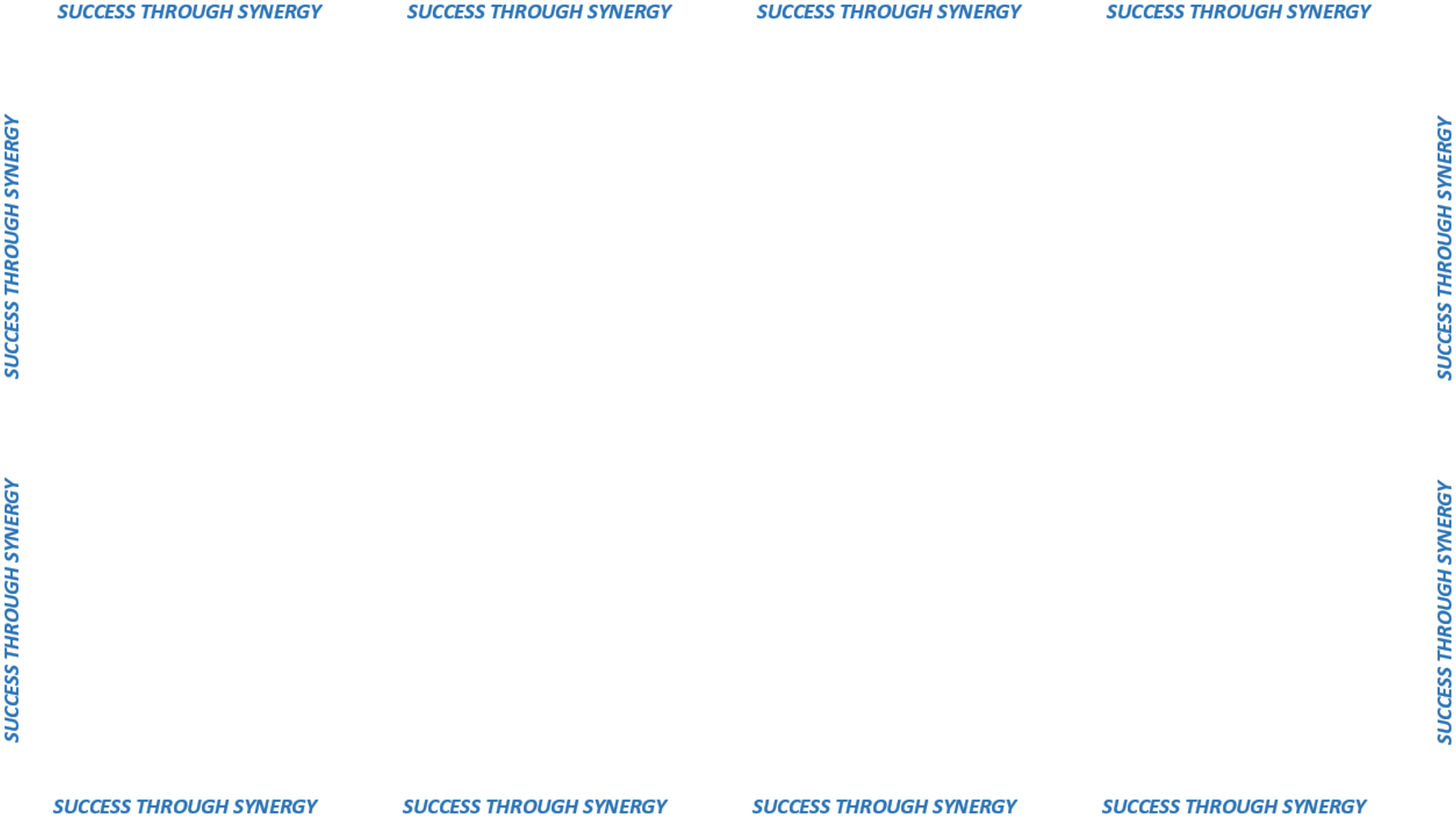 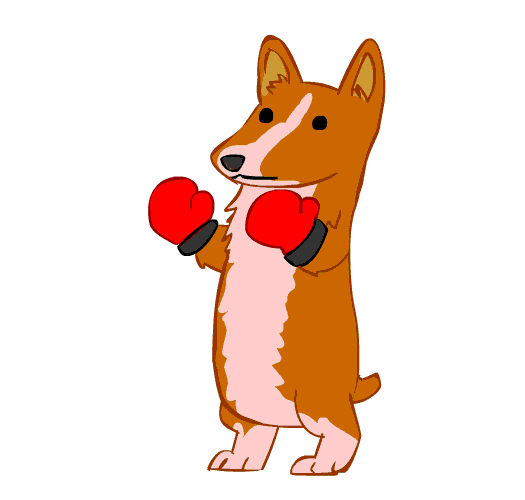 What is Punch Out?
Functionality implemented with the Core 9.2 Upgrade
Allows a requestor to connect directly to an on-line, negotiated
Supplier catalog, add items to a shopping cart and process
(purchase to pay) through Core-CT.
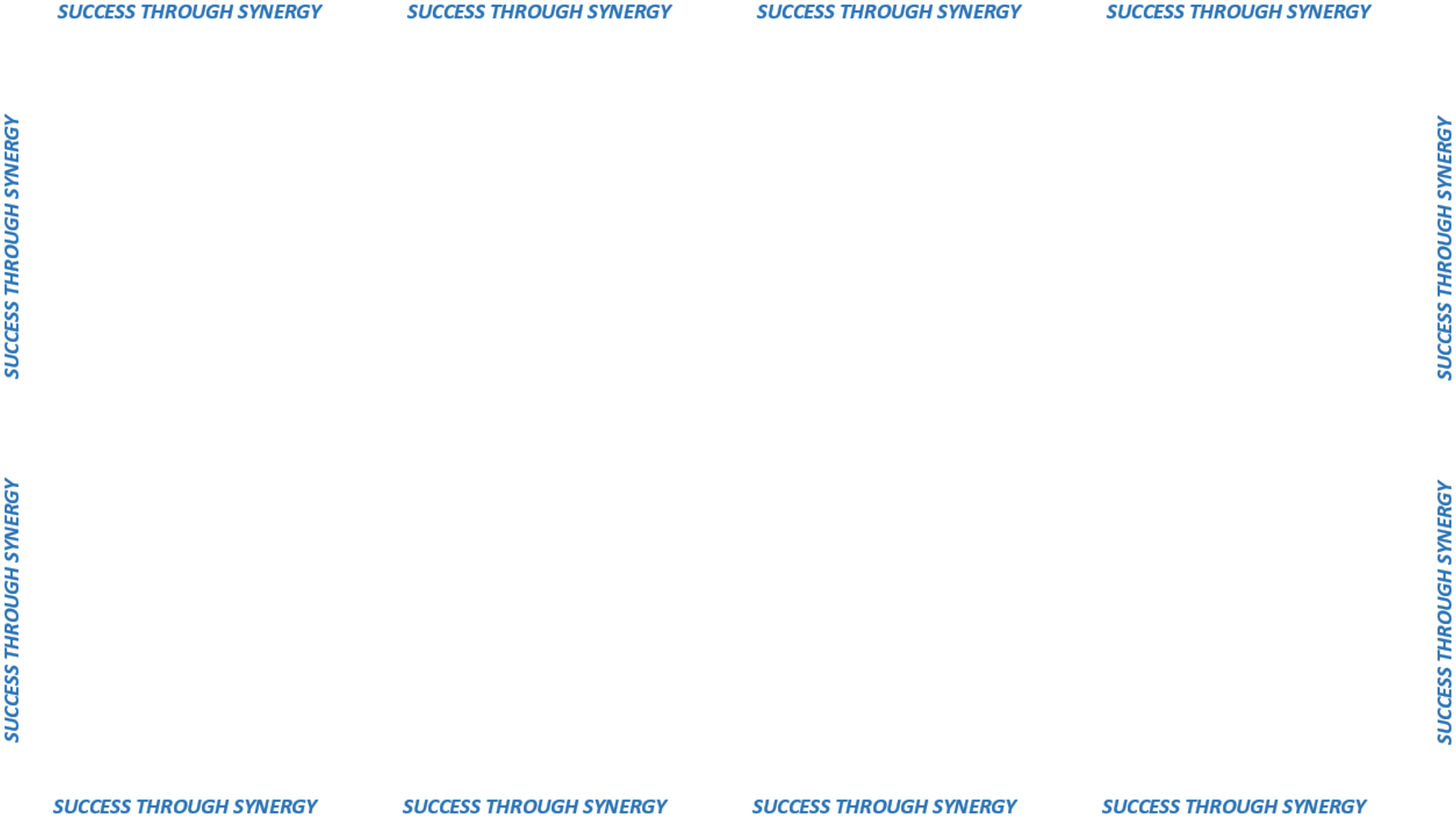 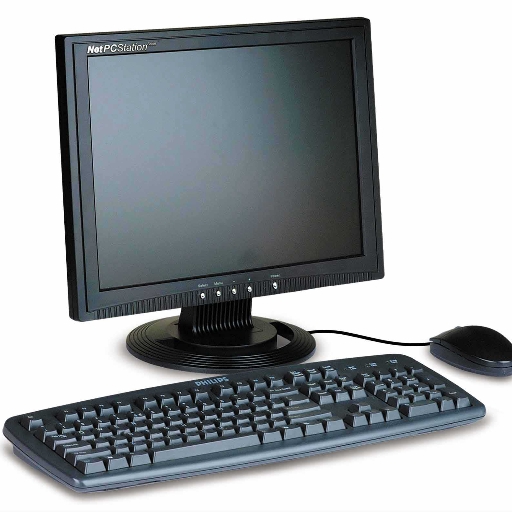 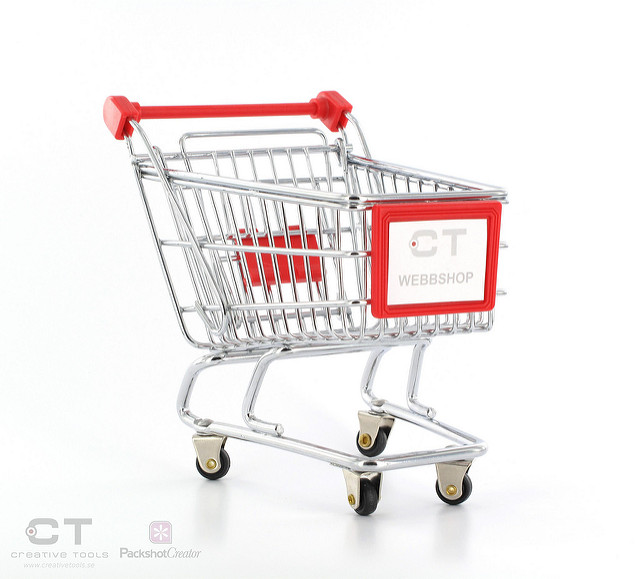 Select Items to Shopping Cart
Core-CT
Vendor Website Catalog
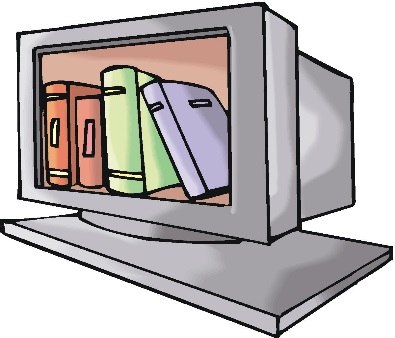 Items brought back to Core-CT for processing
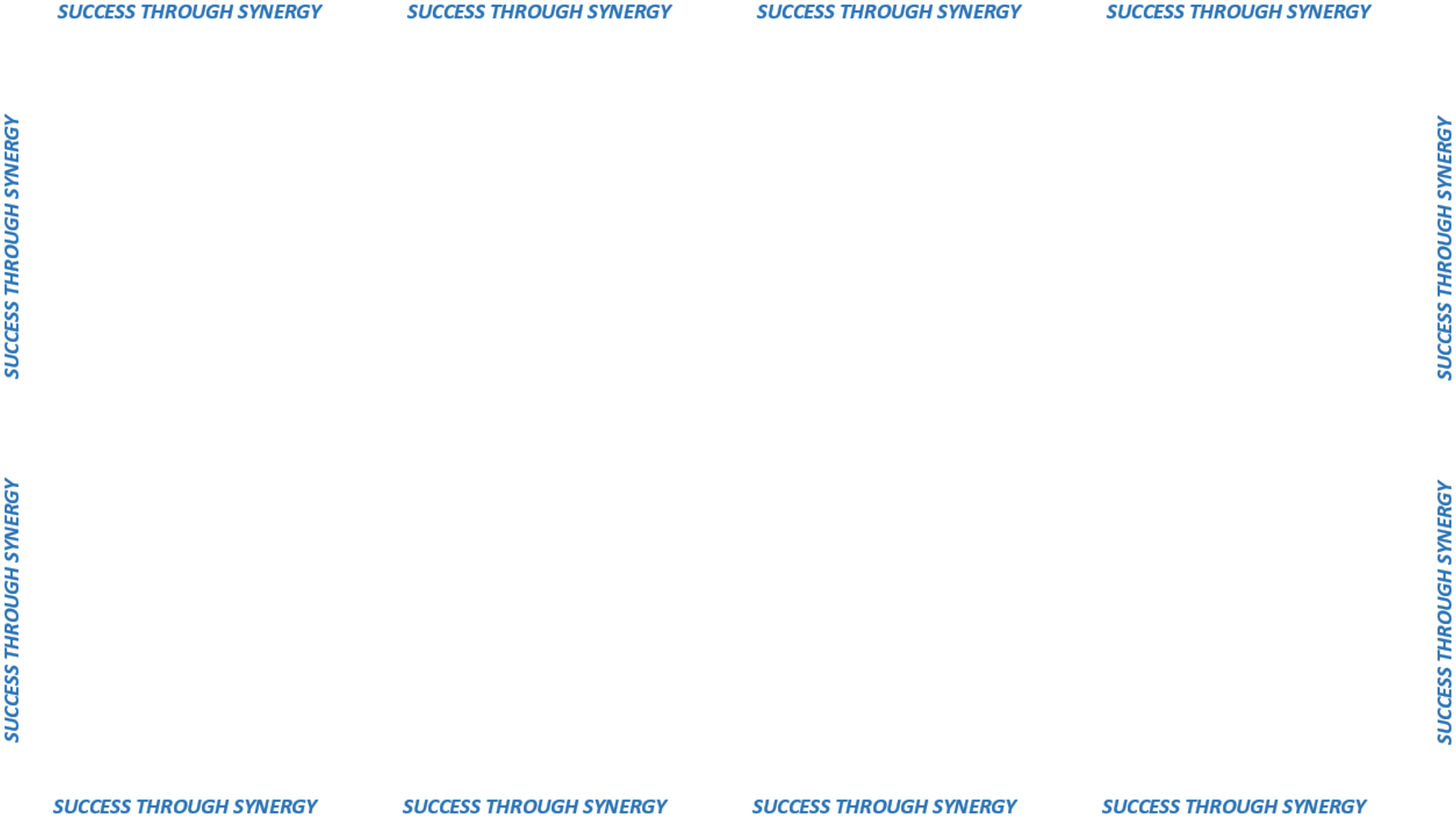 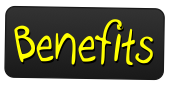 Eliminates need to maintain catalog items
Better product information (pictures!)
Simplified business process (purchase to pay)
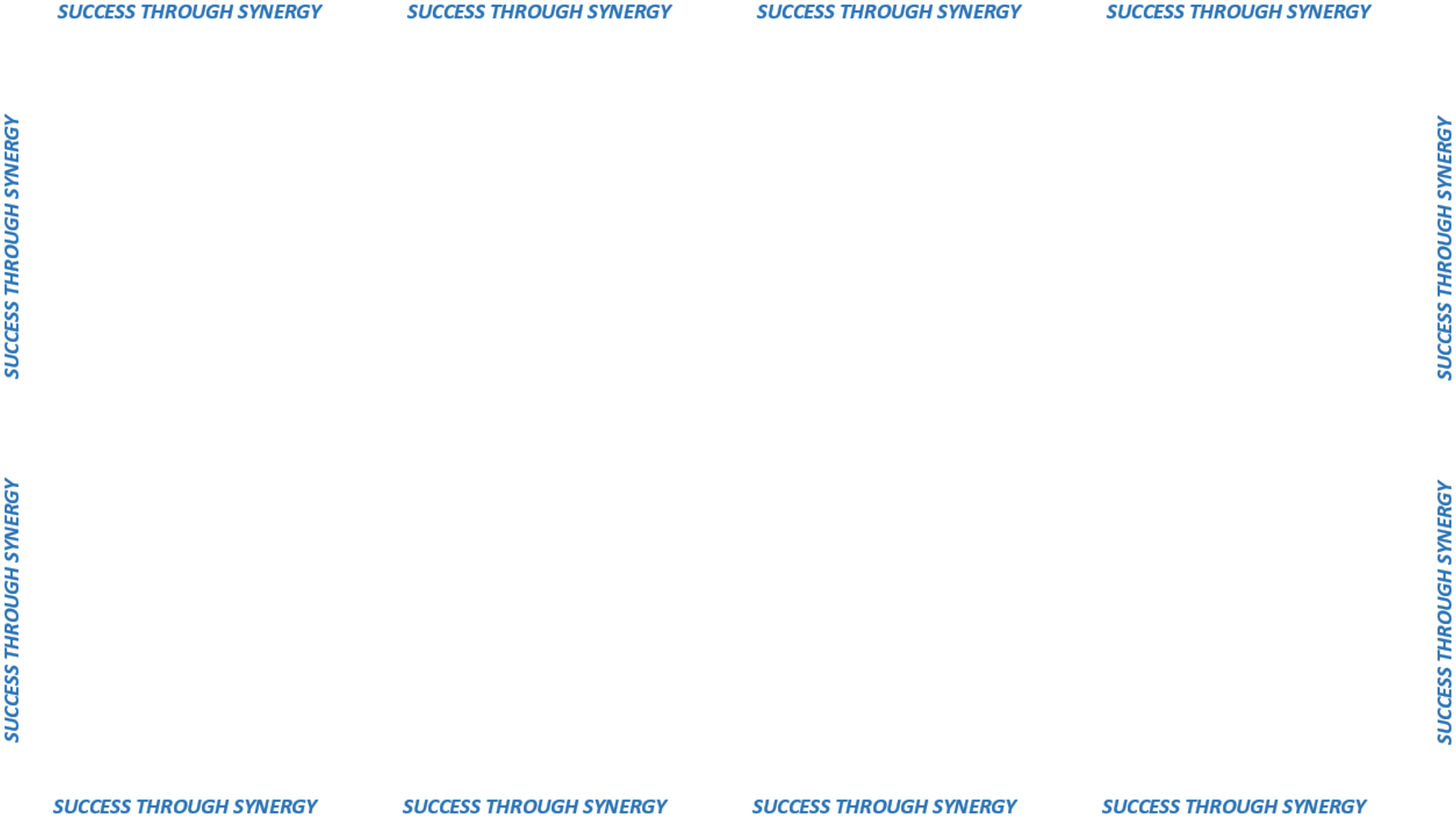 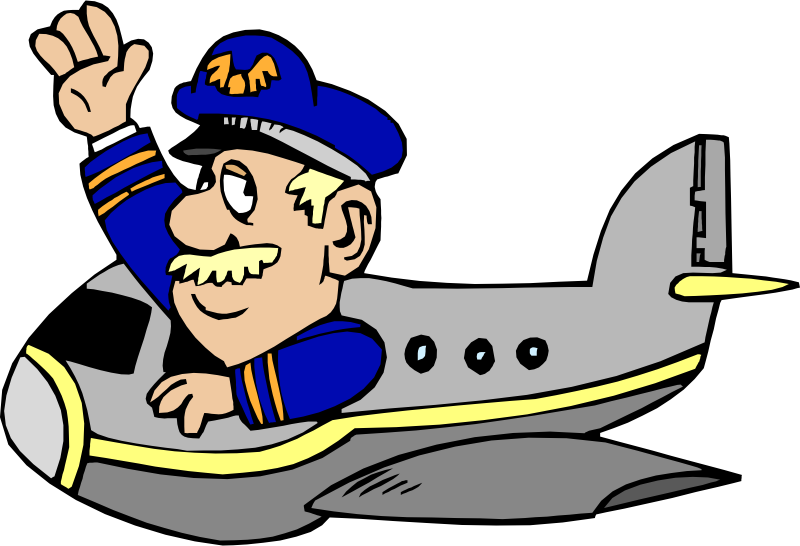 OFFICE
 SUPPLIES
NEW &
IMPROVED
“PILOT”
 PROGRAM
Create Order
Budget Check
Approval
Payment